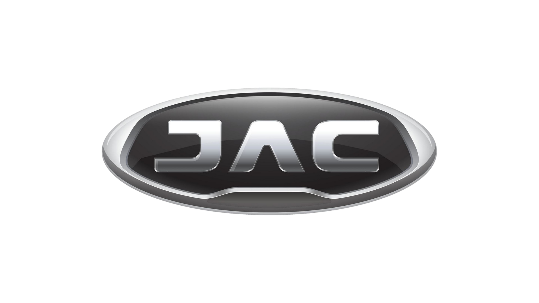 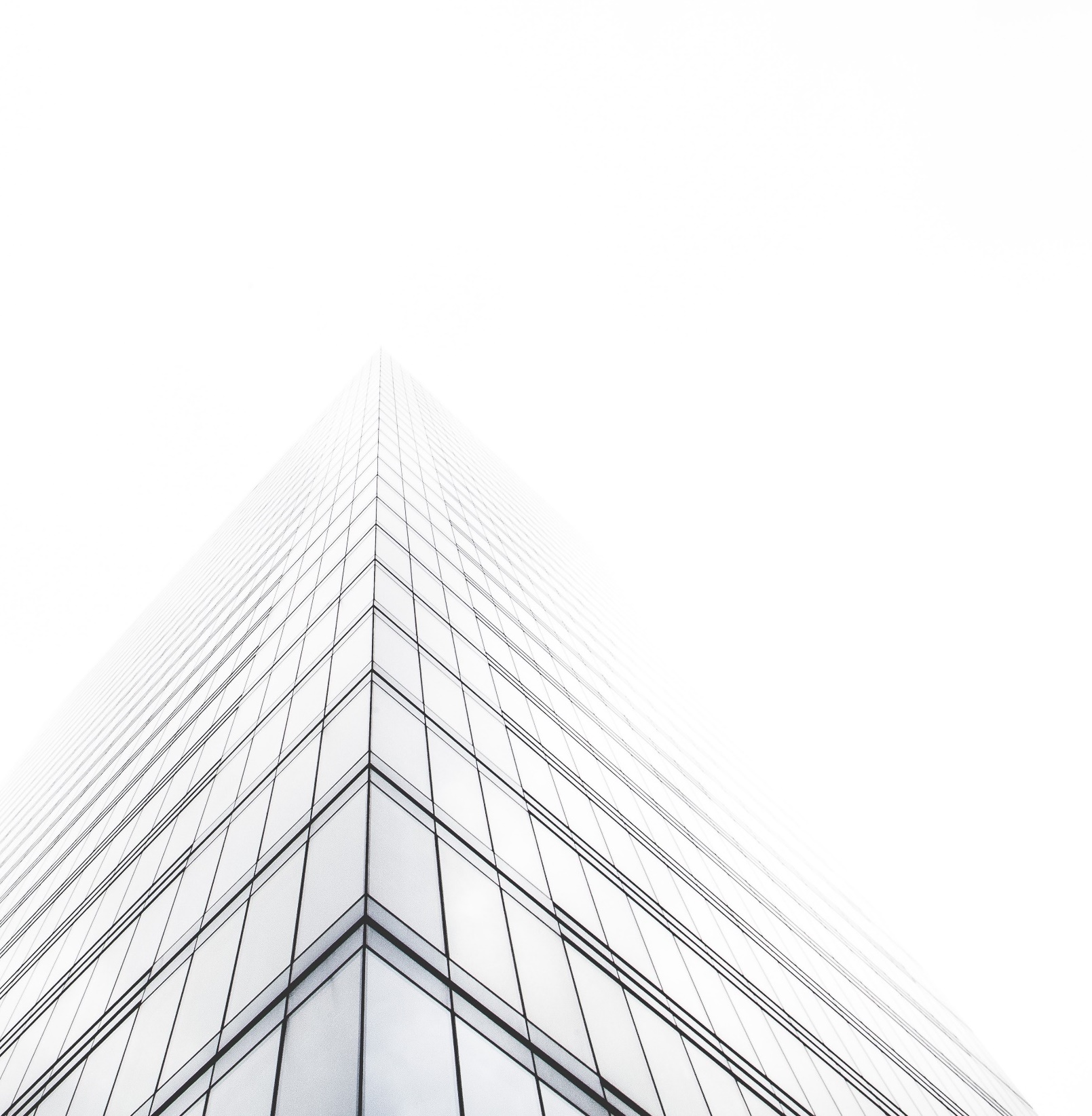 ЗАЯВКА КАНДИДАТА НА ПОЛУЧЕНИЕ СТАТУСА ОФИЦИАЛЬНОГО ДИЛЕРА JAC

JAC OFFICIAL DEALERSHIP APPLICATION FORM
ООО "ДЖАК АВТОМОБИЛЬ" 
(ИНН 7709912680, адрес: 109004, РФ, г. Москва, ул. Товарищеский переулок, д. 31, стр. 5)
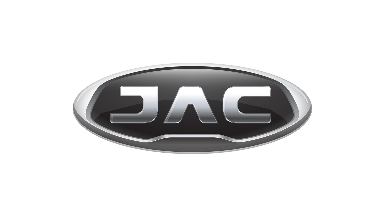 ОБЩАЯ ИНФРМАЦИЯ О КАНДИДАТЕ                                     CANDIDATE GENERAL INFORMATION
ООО "ДЖАК АВТОМОБИЛЬ“ (ИНН 7709912680, адрес: 109004, РФ, г. Москва, ул. Товарищеский переулок, д. 31, стр. 5)
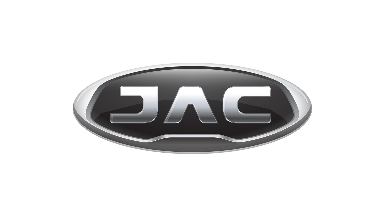 ОБЩАЯ ИНФРМАЦИЯ О КАНДИДАТЕ                                     CANDIDATE GENERAL INFORMATION
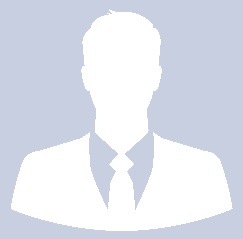 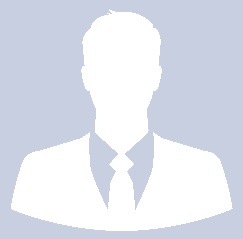 ООО "ДЖАК АВТОМОБИЛЬ“ (ИНН 7709912680, адрес: 109004, РФ, г. Москва, ул. Товарищеский переулок, д. 31, стр. 5)
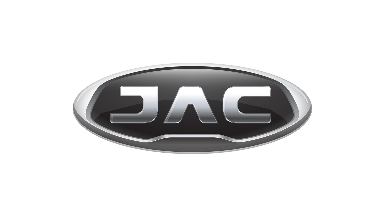 ИНФОРМАЦИЯ ОБ УЧРЕДИТЕЛЯХ КАНДИДАТА                                 CANDIDATE SHAREHOLDERS GENERAL INFORMATION
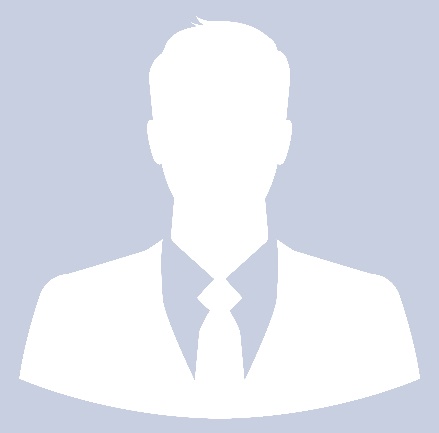 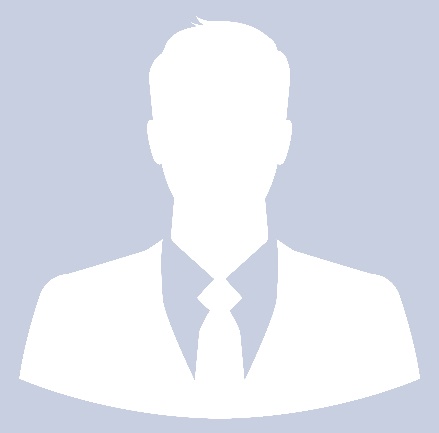 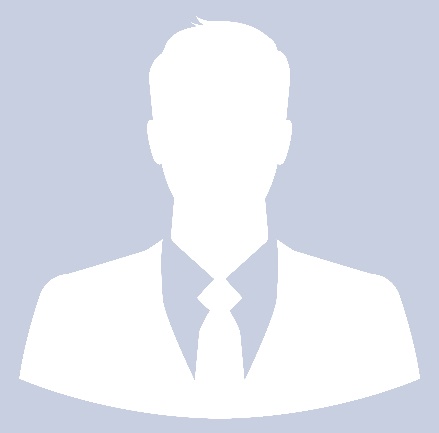 ООО "ДЖАК АВТОМОБИЛЬ“ (ИНН 7709912680, адрес: 109004, РФ, г. Москва, ул. Товарищеский переулок, д. 31, стр. 5)
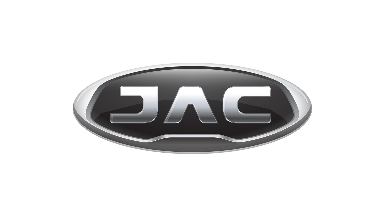 ОРГАНИЗАЦИОННАЯ СТРУКТУРА ХОЛДИНГА                                     HOLDING ORGANIZATION CHART
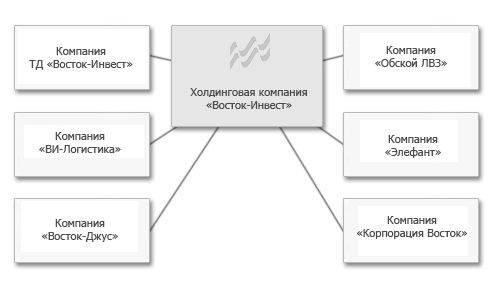 ООО "ДЖАК АВТОМОБИЛЬ“ (ИНН 7709912680, адрес: 109004, РФ, г. Москва, ул. Товарищеский переулок, д. 31, стр. 5)
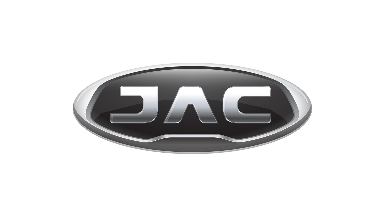 ОРГАНИЗАЦИОННАЯ СТРУКТУРА КОМПАНИИ  COMPANY ORGANIZATION CHART
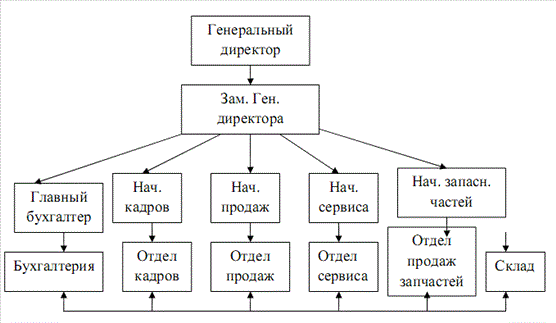 ООО "ДЖАК АВТОМОБИЛЬ“ (ИНН 7709912680, адрес: 109004, РФ, г. Москва, ул. Товарищеский переулок, д. 31, стр. 5)
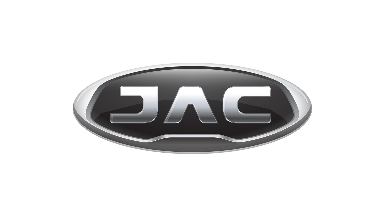 ИНФОРМАЦИЯ ПО СУЩЕСТВУЮЩЕМУ БИЗНЕСУ               CURRENT BUSINESS PROFILE
ООО "ДЖАК АВТОМОБИЛЬ“ (ИНН 7709912680, адрес: 109004, РФ, г. Москва, ул. Товарищеский переулок, д. 31, стр. 5)
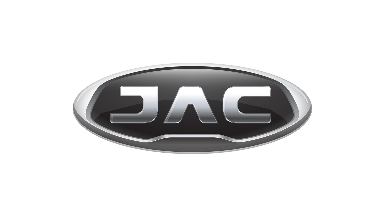 БИЗНЕС ПЛАН КАНДИДАТА                                                              CANDIDATE BUSINESS PLAN
ООО "ДЖАК АВТОМОБИЛЬ“ (ИНН 7709912680, адрес: 109004, РФ, г. Москва, ул. Товарищеский переулок, д. 31, стр. 5)
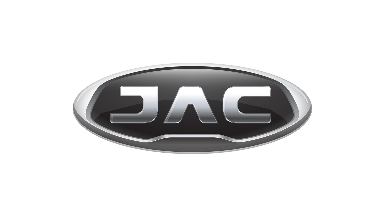 МАРКЕТИНГОВЫЙ ПЛАН КАНДИДАТА                                                              CANDIDATE MARKETING PLAN
ООО "ДЖАК АВТОМОБИЛЬ“ (ИНН 7709912680, адрес: 109004, РФ, г. Москва, ул. Товарищеский переулок, д. 31, стр. 5)
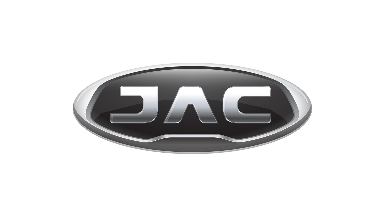 ИНФОРМАЦИЯ О ПРЕДЛОЖЕНИИ                                               CANDIDATE PROPOSED FACILITY
ООО "ДЖАК АВТОМОБИЛЬ“ (ИНН 7709912680, адрес: 109004, РФ, г. Москва, ул. Товарищеский переулок, д. 31, стр. 5)
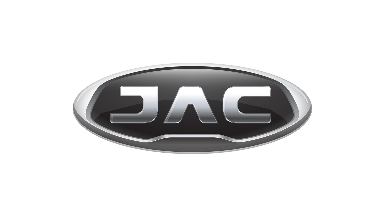 СРОКИ ВВОДА ОБЪЕКТА В ЭКСПЛУАТАЦИЮ                          FINALIZATOIN OF THE RECONSTRUCTION
ООО "ДЖАК АВТОМОБИЛЬ“ (ИНН 7709912680, адрес: 109004, РФ, г. Москва, ул. Товарищеский переулок, д. 31, стр. 5)
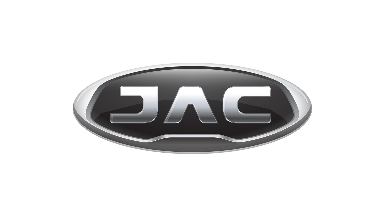 КАРТА ГОРОДА                                                                                       CITY MAP
Предоставьте план/карту города, на карте города укажите:
1. Месторасположение участка под дилерский центр JAC (поставьте метку, укажите точный адрес)
2. Месторасположение дилерских центров других марок (поставьте метки, укажите наименование брендов)
3. Месторасположение Ваших центров (укажите метки)
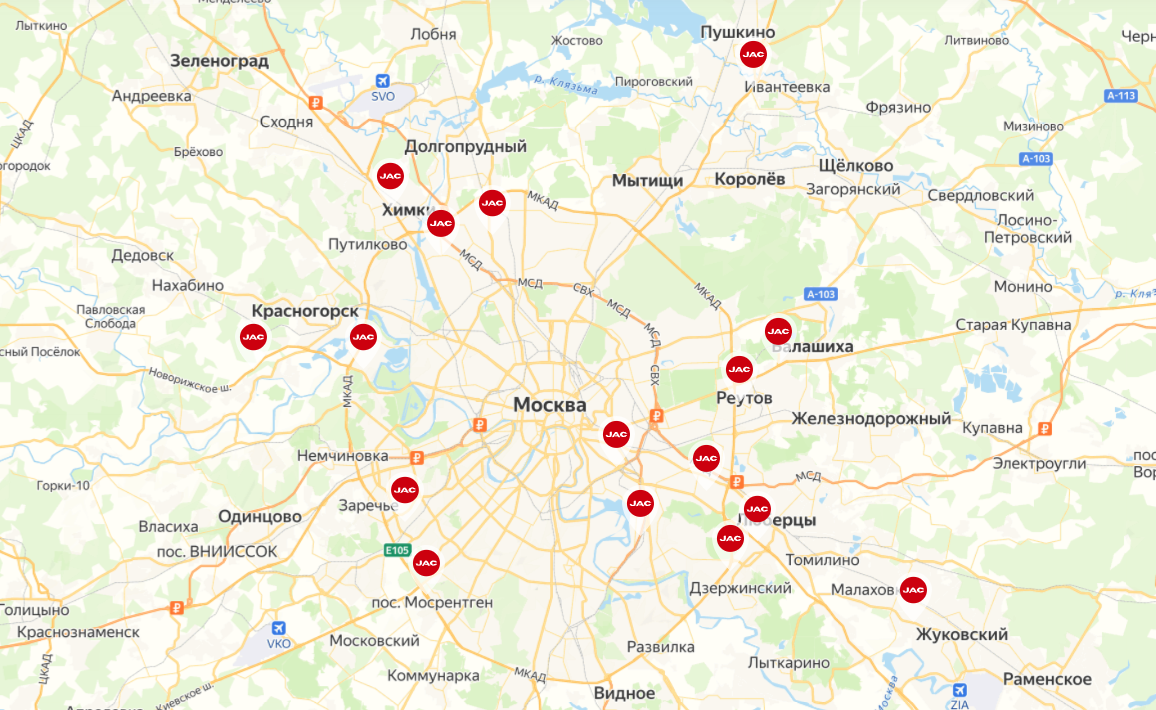 ООО "ДЖАК АВТОМОБИЛЬ“ (ИНН 7709912680, адрес: 109004, РФ, г. Москва, ул. Товарищеский переулок, д. 31, стр. 5)
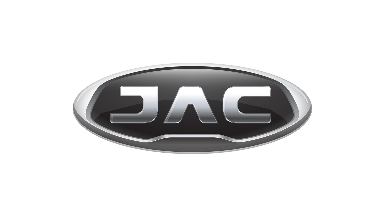 КАРТА РАЙОНА                                                                                       AREA LAYOUT
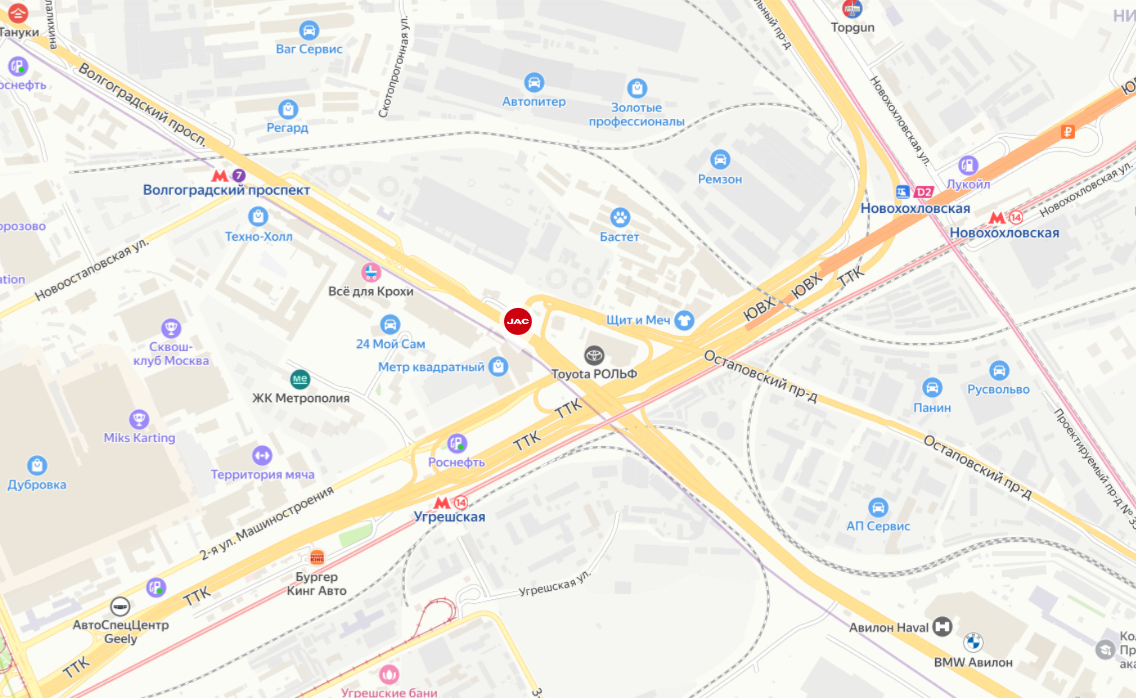 Предоставьте ситуационный план с объектами жилой и коммерческой инфраструктуры в радиусе до 2-3 км
На плане укажите:
1.Размер земельного участка (в гектарах согласно кадастровому плану) 
2.Указать расположение временного салона, стоянок, проездов
ООО "ДЖАК АВТОМОБИЛЬ“ (ИНН 7709912680, адрес: 109004, РФ, г. Москва, ул. Товарищеский переулок, д. 31, стр. 5)
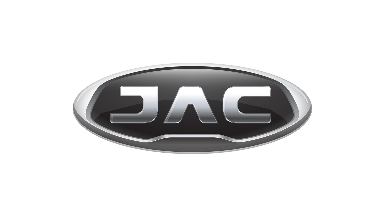 ГЕН. ПЛАН ТЕРРИТОРИИ                                                                                 GENERAL PLAN
ПРИМЕР                                                                                                               EXAMPLE
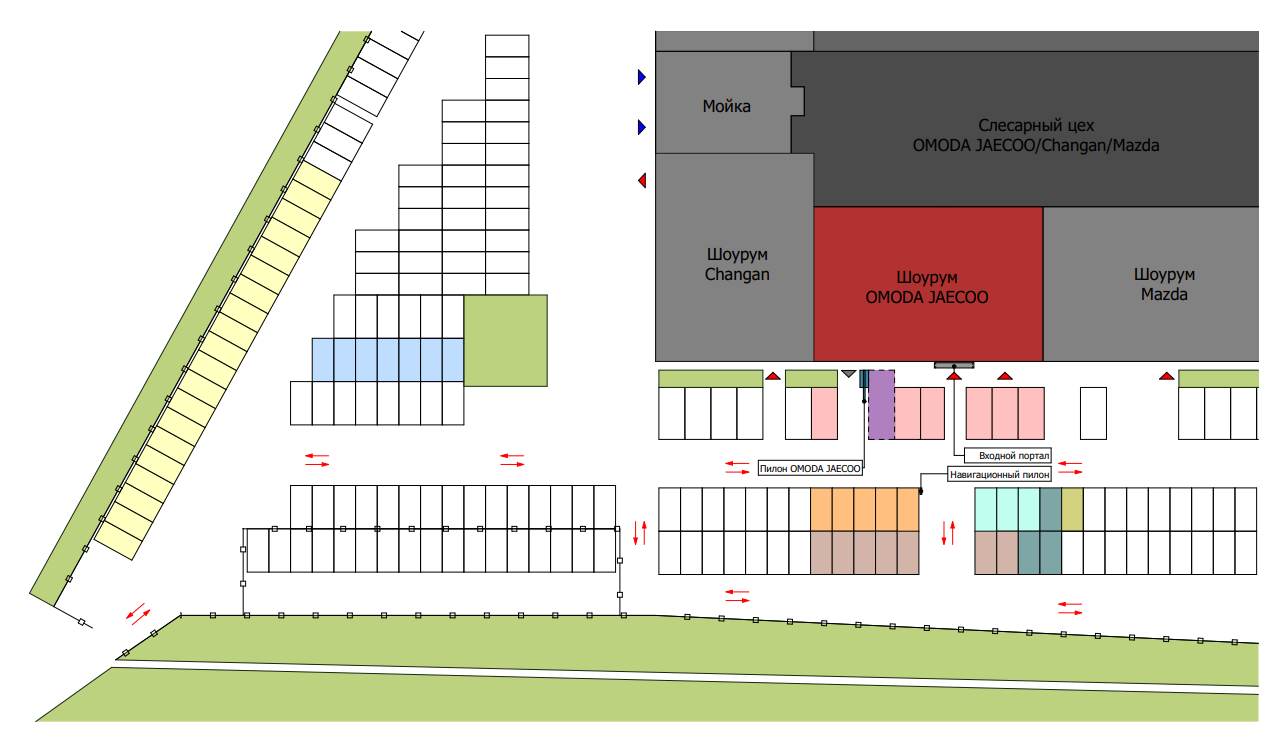 Шоурум 
JAC
ООО "ДЖАК АВТОМОБИЛЬ“ (ИНН 7709912680, адрес: 109004, РФ, г. Москва, ул. Товарищеский переулок, д. 31, стр. 5)
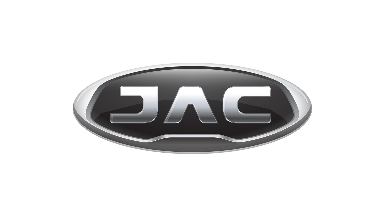 ПЛАНИРОВКА ДИЛЕРСКОГО ЦЕНТРА                                                                                  DEALERSHIP LAYOUT
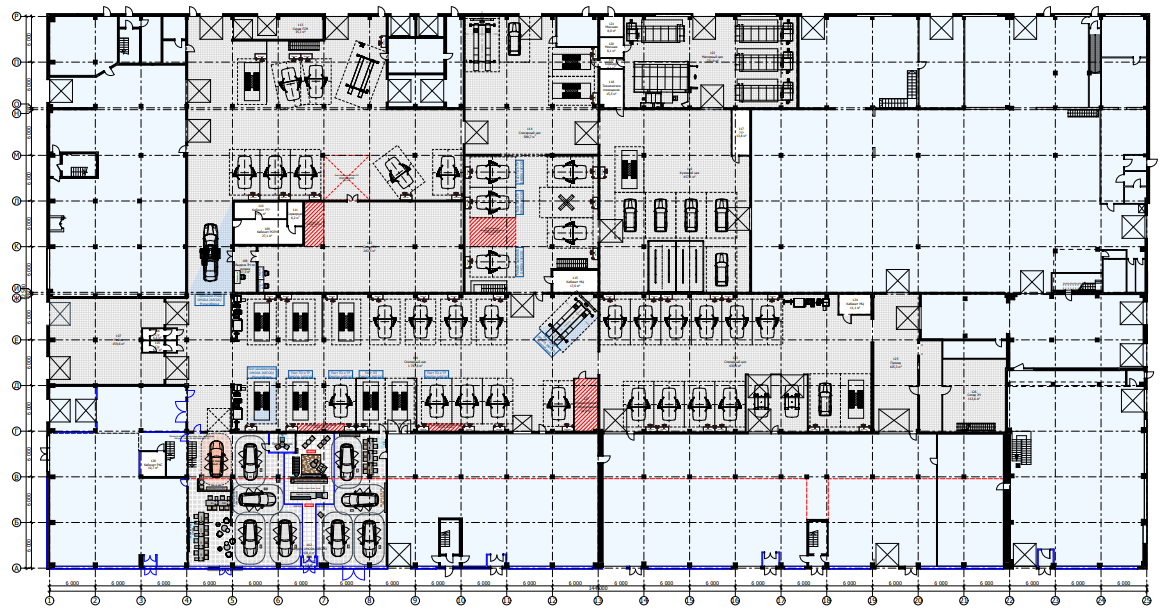 ПРИМЕР                                                                                                               EXAMPLE
ООО "ДЖАК АВТОМОБИЛЬ“ (ИНН 7709912680, адрес: 109004, РФ, г. Москва, ул. Товарищеский переулок, д. 31, стр. 5)
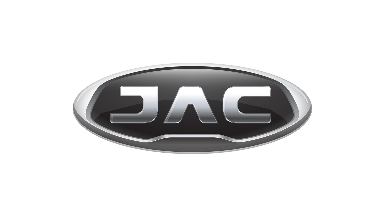 ФОТОГРАФИИ                                                                                             PHOTO
Фото прилегающей территории
Фото прилегающей территории
Фото прилегающей территории
Фото прилегающей территории
ООО "ДЖАК АВТОМОБИЛЬ“ (ИНН 7709912680, адрес: 109004, РФ, г. Москва, ул. Товарищеский переулок, д. 31, стр. 5)
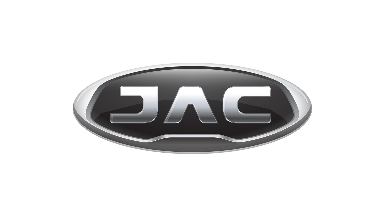 ФОТОГРАФИИ                                                                                             PHOTO
Фото участка по фасаду слева
Фото участка по фасаду справа
Дополнительное фото
Дополнительное фото
ООО "ДЖАК АВТОМОБИЛЬ“ (ИНН 7709912680, адрес: 109004, РФ, г. Москва, ул. Товарищеский переулок, д. 31, стр. 5)
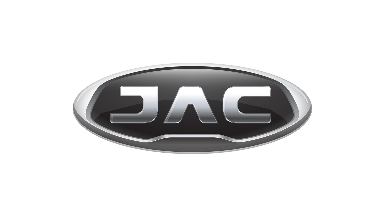 ФОТОГРАФИИ                                                                                             PHOTO
Фото шоурума
Фото шоурума
Фото шоурума
Фото шоурума
ООО "ДЖАК АВТОМОБИЛЬ“ (ИНН 7709912680, адрес: 109004, РФ, г. Москва, ул. Товарищеский переулок, д. 31, стр. 5)
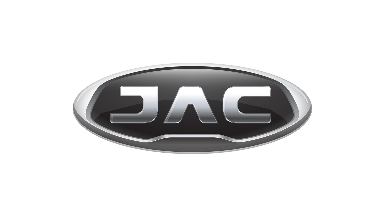 ФОТОГРАФИИ                                                                                             PHOTO
Фото сервиса
Фото сервиса
Фото сервиса
Фото сервиса
ООО "ДЖАК АВТОМОБИЛЬ“ (ИНН 7709912680, адрес: 109004, РФ, г. Москва, ул. Товарищеский переулок, д. 31, стр. 5)
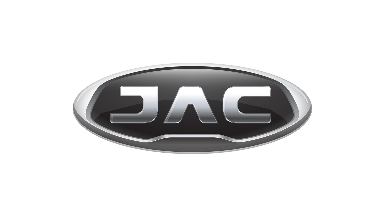 ФОТОГРАФИИ                                                                                             PHOTO
Фото поста мойки
Фото поста мойки
Фото поста прямой приемки
Фото поста прямой приемки
ООО "ДЖАК АВТОМОБИЛЬ“ (ИНН 7709912680, адрес: 109004, РФ, г. Москва, ул. Товарищеский переулок, д. 31, стр. 5)
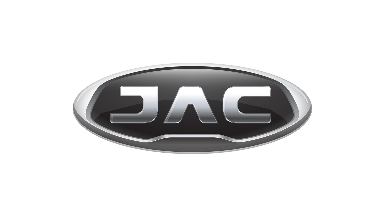 ФОТОГРАФИИ                                                                                             PHOTO
Фото кузовного сервиса
Фото кузовного сервиса
Фото кузовного сервиса
Фото кузовного сервиса
ООО "ДЖАК АВТОМОБИЛЬ“ (ИНН 7709912680, адрес: 109004, РФ, г. Москва, ул. Товарищеский переулок, д. 31, стр. 5)
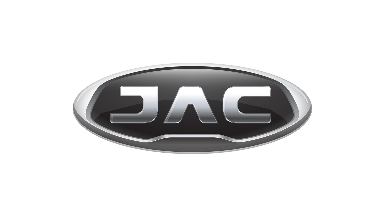 ФОТОГРАФИИ                                                                                             PHOTO
Фото склада з/ч
Фото склада з/ч
Фото гарантийного склада
Фото гарантийного склада
ООО "ДЖАК АВТОМОБИЛЬ“ (ИНН 7709912680, адрес: 109004, РФ, г. Москва, ул. Товарищеский переулок, д. 31, стр. 5)
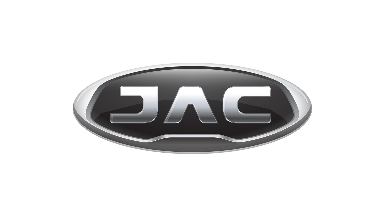 ФОТОГРАФИИ                                                                                             PHOTO
Фото зоны выдачи
Фото зоны выдачи
Фото клиентской зоны
Фото клиентской зоны
ООО "ДЖАК АВТОМОБИЛЬ“ (ИНН 7709912680, адрес: 109004, РФ, г. Москва, ул. Товарищеский переулок, д. 31, стр. 5)
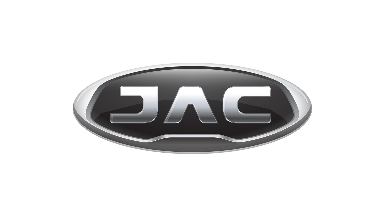 ДОПОЛНИТЕЛЬНЫЕ ДОКУМЕНТЫ                                            ADDITIONAL DOCUMENTS TO BE PROVIED SEPARATELY
ООО "ДЖАК АВТОМОБИЛЬ“ (ИНН 7709912680, адрес: 109004, РФ, г. Москва, ул. Товарищеский переулок, д. 31, стр. 5)
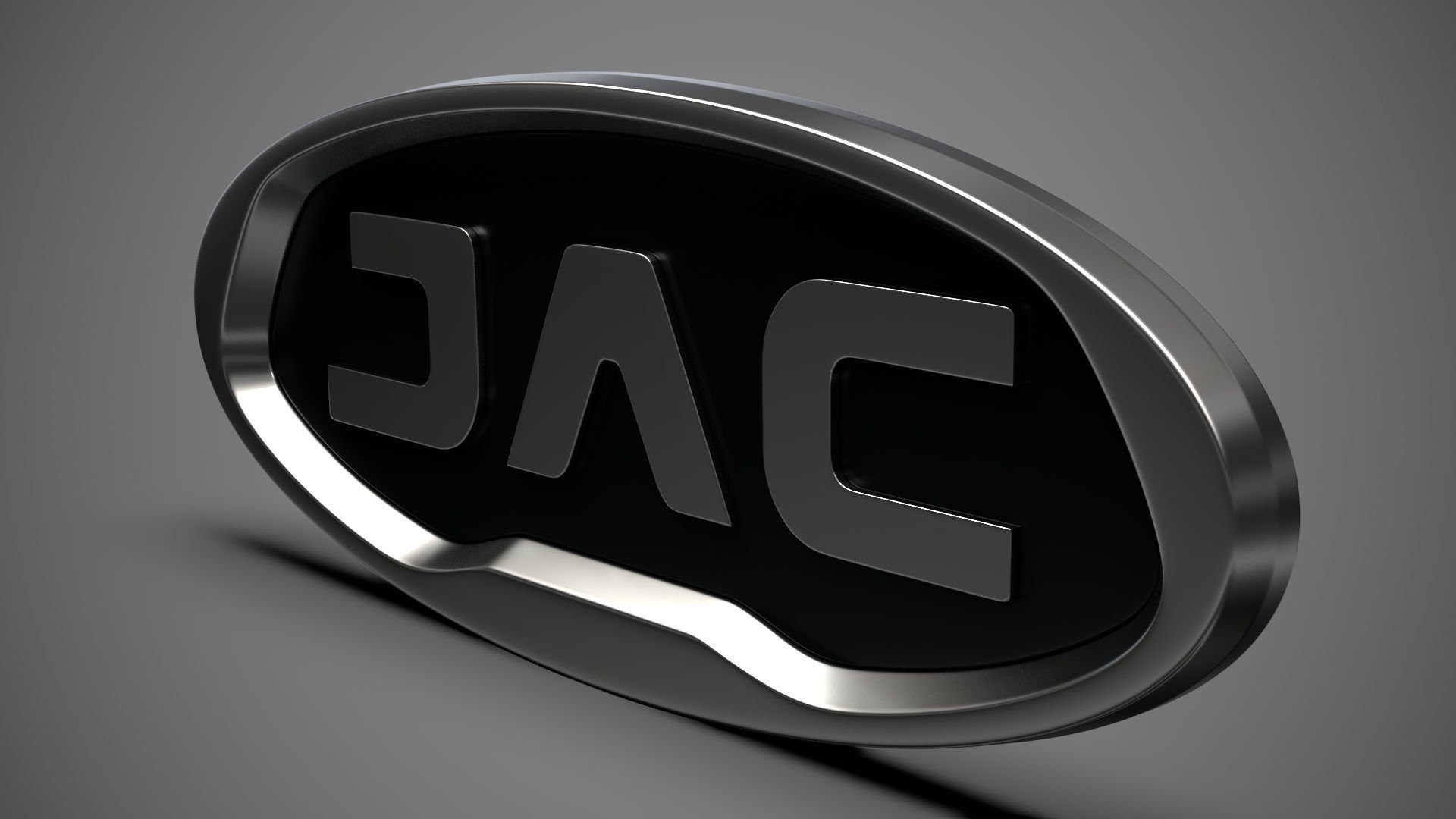 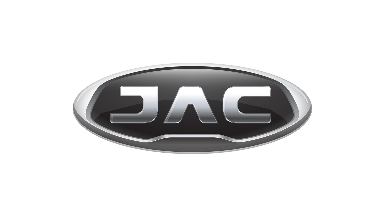 Настоящая анкета кандидата не является офертой или обязательством заключить «Протокол о намерениях» или «Дилерский договор» со стороны ООО «ДЖАК АВТОМОБИЛЬ».
ООО «ДЖАК АВТОМОБИЛЬ» не несет ответственности в отношении любых расходов, понесенных кандидатами в связи с их подготовкой к участию в тендере / 
This candidate questionnaire is not an offer or an obligation to conclude a "Protocol of Intent" or a "Dealer Agreement" on the part of JAC AUTOMOBILE LLC. JAC AVTO LLC is not responsible for any expenses incurred by candidates in connection with their preparation for participation in the tender.
ООО "ДЖАК АВТОМОБИЛЬ“ (ИНН 7709912680, адрес: 109004, РФ, г. Москва, ул. Товарищеский переулок, д. 31, стр. 5)